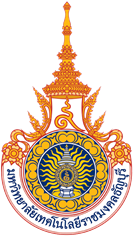 ชื่อผลงาน (TH Sarabun PSK, 60 Pt)
นักศึกษาคนที่ 1, นักศึกษาคนที่ 2, นักศึกษาคนที่ 3, และอาจารย์ที่ปรึกษา (TH Sarabun PSK, 48 Pt)
ภาควิชา ............  คณะวิศวกรรมศาสตร์ มหาวิทยาลัยเทคโนโลยีราชมงคลธัญบุรี  (TH Sarabun PSK, 32 Pt)
บทคัดย่อ (TH SarabunPSK, 48 Pt)
       บทคัดย่อเป็นสิ่งจำเป็นที่สุดด้วยเหตุผล 2 ประการ คือ เป็นสิ่งที่ดึงความสนใจของผู้อ่านได้ทันที หลังจากชื่อเรื่อง และเป็นสิ่งที่แยกตีพิมพ์ต่างหากโดยตัวเอง มีข้อแนะนำเป็นแนวปฏิบัติในการเขียนบทคัดย่อ ซึ่งประกอบด้วยการกล่าวถึงวัตถุประสงค์ของโครงงานด้วยประโยคเพียง 1-2 ประโยค และถ้าทำได้ ควรกล่าวถึงวิธีทำเล็กน้อย กล่าวถึงสิ่งที่พบ ส่วนนี้เป็นส่วนที่ใช้เนื้อที่มากที่สุด เพราะเป็นสิ่งที่ผู้อ่านจะมองหาในบทคัดย่อ และกล่าวถึงการแสดงความเห็นหรือการอภิปรายผลที่สำคัญของโครงงาน สิ่งที่มักพบเป็นข้อผิดพลาดในการเขียนบทคัดย่อเสมอคือให้ข้อมูลซ้ำกับในชื่อเรื่อง บทคัดย่อจะต้องพิมพ์ควบคู่ไปกับชื่อเรื่องเสมอ ฉะนั้นชื่อเรื่องจะทำหน้าที่สื่อข้อมูลให้เป็นบางส่วนแล้วไม่จำเป็นต้องพิมพ์ชื่อเรื่องในส่วนของบทคัดย่ออีกรอบ  (ใช้ตัวอักษร TH SarabunPSK, 32 Pt)
ผลการทดลอง (TH SarabunPSK, 48 Pt)
       ใช้ผลการค้นพบที่เด่นและเป็นผลของคำถามแต่ละคำถามของการวิจัยหรือสมมติฐาน อย่าใส่ตัวเลขมากเกินจนเสียความมีนัยสำคัญไป อาจจะสรุปด้วยการใช้รูปภาพ กราฟ ตาราง หรือผลการทดสอบรูปแบบต่างๆ 

(ใช้ตัวอักษร TH SarabunPSK, 32 Pt)











สามารถปรับย้ายตำแหน่งได้ 
แต่ต้องมีรายละเอียดครบถ้วน


สามารถออกแบบแต่ละส่วนเองได้ตามความเหมาะสม
วิธีการดำเนินงาน (TH SarabunPSK, 48 Pt)
      วิธีการหรือกระบวนการ  โปสเตอร์ควรกล่าวถึงข้อสรุปสั้นๆ เกี่ยวกับการวางแผนการดำเนินงาน กรอบทฤษฎีหรือหลักการออกแบบ วิธีการและกระบวนการเก็บและรวบรวมข้อมูล ระบุเครื่องมือที่ใช้เก็บข้อมูล การวัดหรือการทดสอบ โดยจะต้องให้ข้อมูลที่สามารถเข้าใจได้ว่าโครงงานนี้ดำเนินการอย่างไร ทดสอบอะไรบ้าง มาตรฐานการทดสอบอะไรที่เลือกใช้ นำเสนอเฉพาะประเด็นหลัก และมีรายละเอียดไม่มาก (โดยมากแล้วผู้อ่านที่สนใจรายละเอียดอาจสอบถามจากผู้นำเสนอโปสเตอร์ได้เอง)

(ใช้ตัวอักษร TH SarabunPSK, 32 Pt)






สามารถปรับย้ายตำแหน่งได้ 
แต่ต้องมีรายละเอียดครบถ้วน


สามารถออกแบบแต่ละส่วนเองได้ตามความเหมาะสม
อภิปรายผลการทดลอง  (TH SarabunPSK, 48 Pt)
       กล่าวถึงการแสดงความเห็นหรือการอภิปรายผลที่สำคัญของโครงงาน ให้อภิปรายถึงผลการทดสอบ ทดลองที่ได้จะสามารถนำไปใช้ได้อย่างไร หรือควรนำไปสู่การศึกษาต่ออย่างไร และต้องไม่สรุปเกินไปกว่าข้อมูลที่ได้จากการศึกษาวิจัย 

(ใช้ตัวอักษร TH SarabunPSK, 32 Pt)
สรุปผลโครงงาน  (TH SarabunPSK, 48 Pt)
      กล่าวถึงสิ่งที่ค้นพบจากโครงงาน และต้องสัมพันธ์ไปให้ถึงวัตถุประสงค์ของโครงงาน คำตอบของคำถามในการดำเนินโครงงาน กลุ่มนักศึกษาคิดอย่างไรกับสิ่งที่พบ  ถ้าการค้นพบนี้มีนัยสำคัญ ให้ถกแถลงว่าการค้นพบนี้จะนำไปใช้ได้อย่างไร หรือควรนำไปสู่การศึกษาต่ออย่างไร และต้องไม่สรุปเกินไปกว่าข้อมูลที่ได้จากการศึกษาวิจัยควรระลึกอยู่ตลอดเวลาว่าผู้เข้าชมโปสเตอร์ส่วนใหญ่มักอ่านหัวข้อสรุปก่อน และถ้าเห็นว่าข้อสรุปน่าสนใจ จึงจะติดตามอ่านส่วนอื่น     (ใช้ตัวอักษร TH SarabunPSK, 32 Pt)